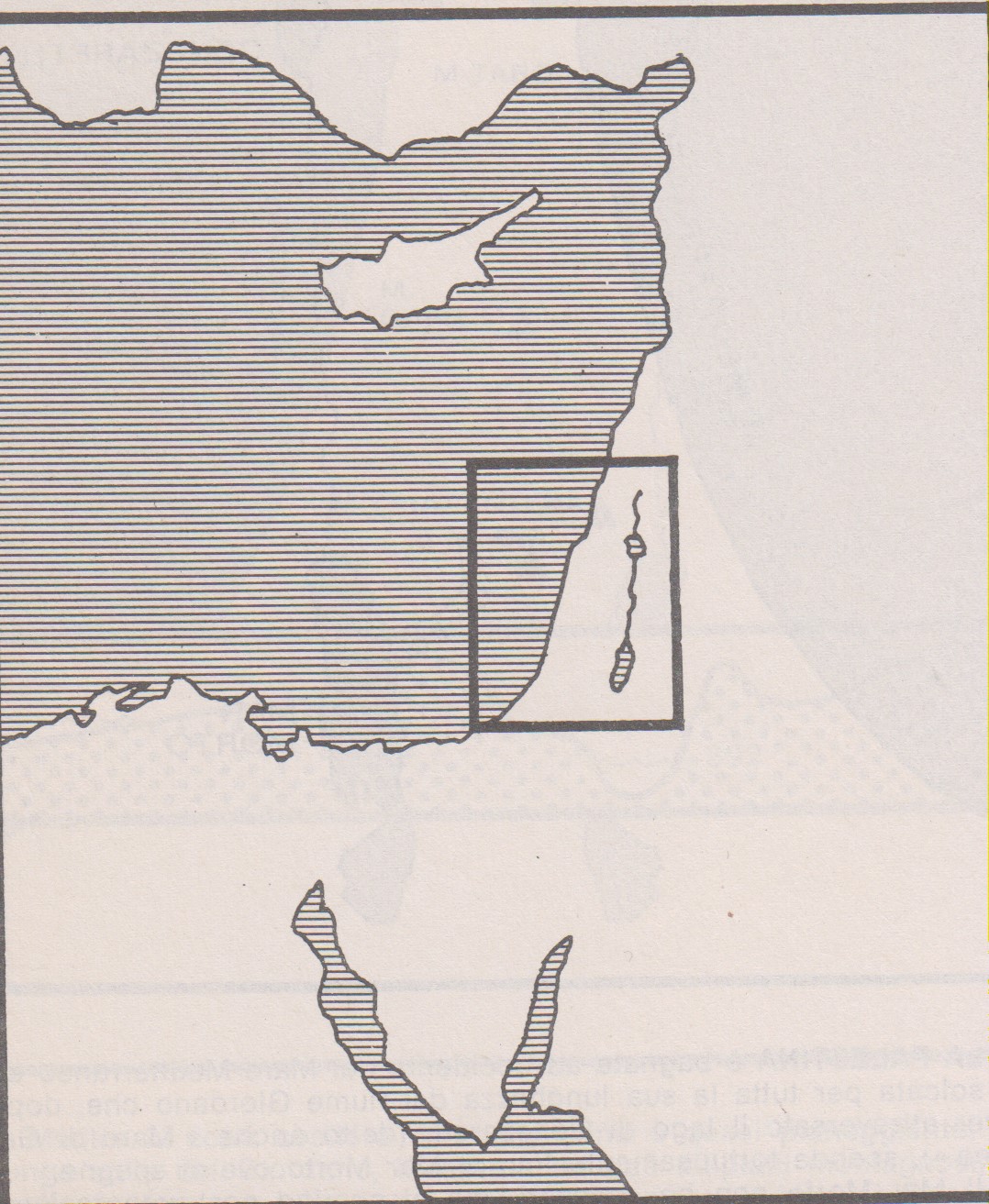 L’Oriente antico
La Palestina
Monti della Palestina
Ai tempi di Gesù la Palestina era divisa in Provincie